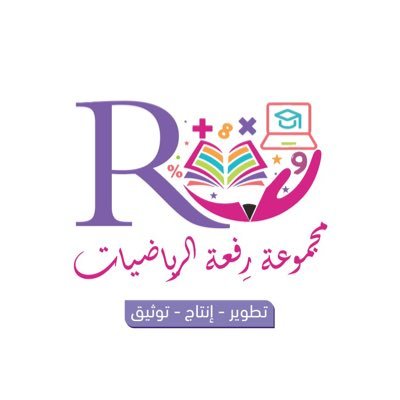 13 - 2
الجمع بإعادة 
تجميع الآحاد
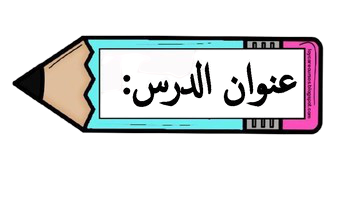 أ.أحـمـد الأحـمـدي  @ahmad9963
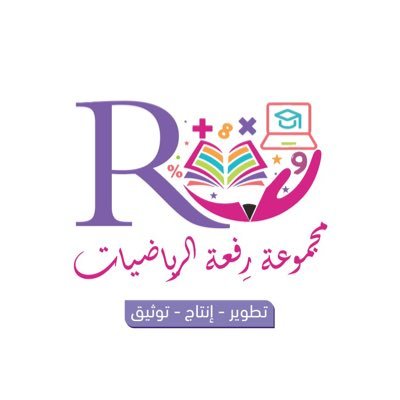 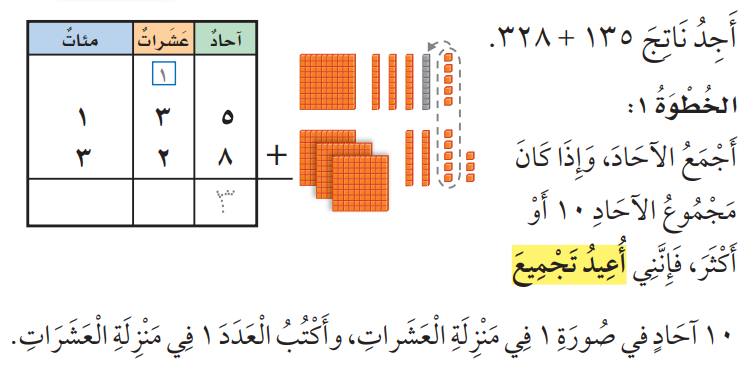 فكرة الدرس

أعيد تجميع الآحاد لأجمع عددين من 3 أرقام .

المفردات
إعادة التجميع
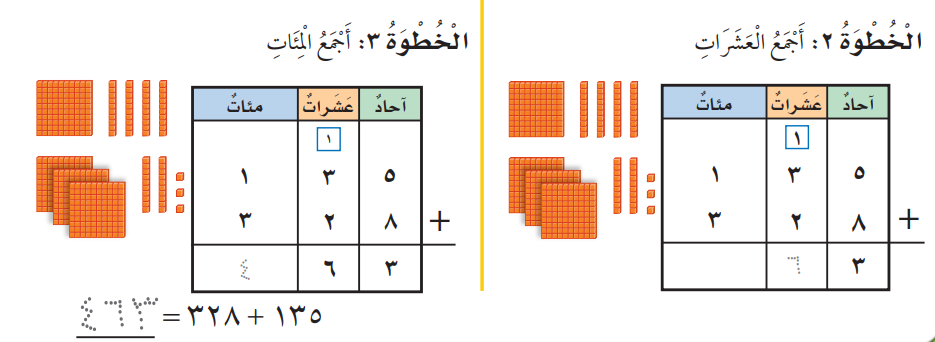 أ.أحـمـد الأحـمـدي  @ahmad9963
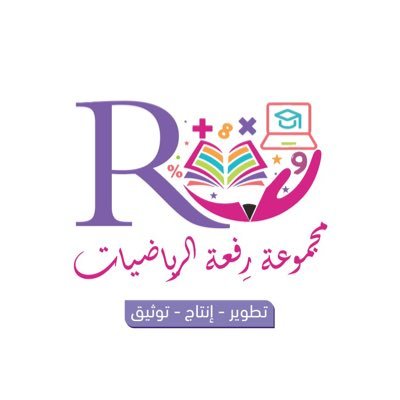 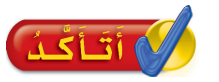 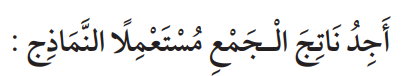 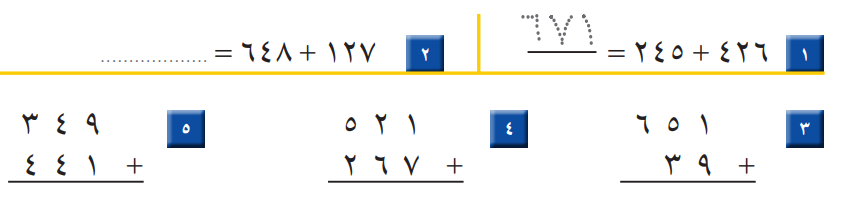 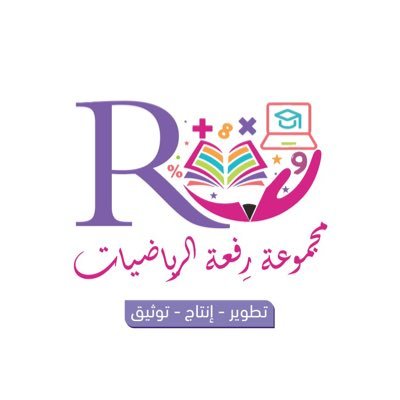 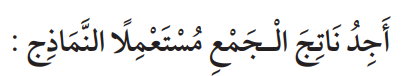 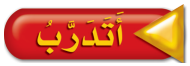 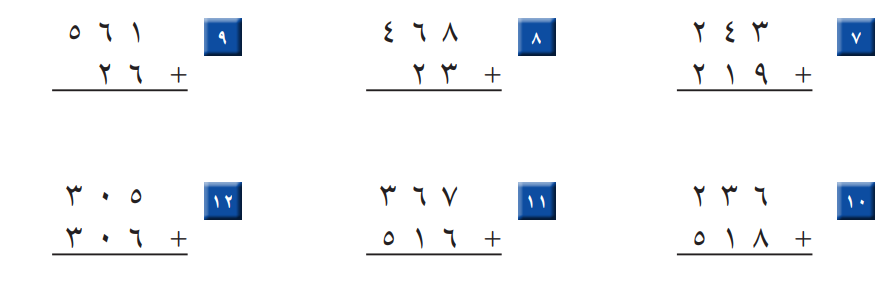 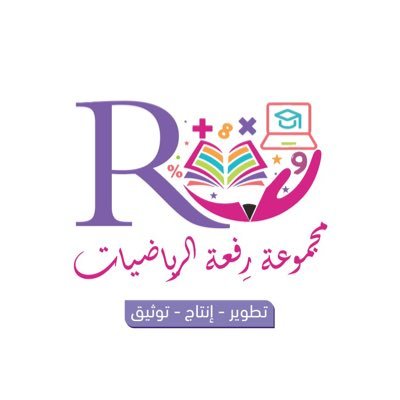 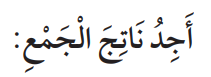 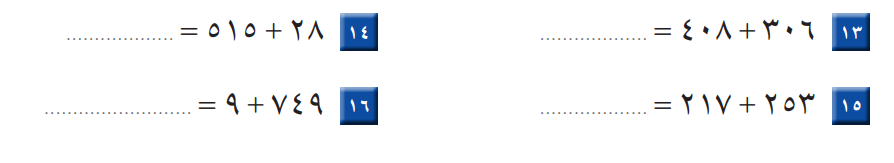 أ.أحـمـد الأحـمـدي  @ahmad9963
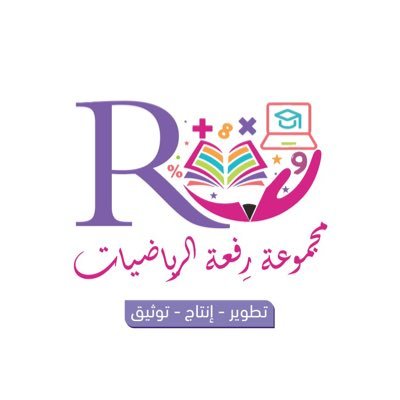 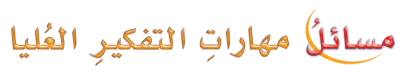 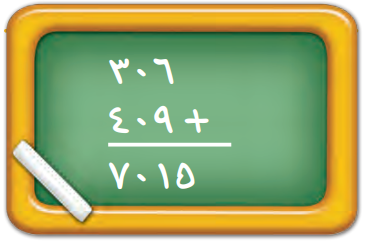 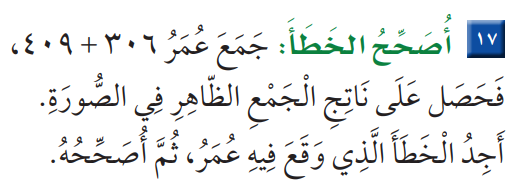